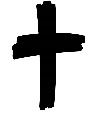 RES     ORE!
Hebrews11:1
Faith is the confidence that what we hope for will actually happen; it gives us assurance about things we cannot see.
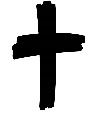 RES     ORE!
EXODUS 22…
If someone steals an ox or sheep and then kills or sells it, the thief must pay back five oxen for each ox stolen, and four sheep for each sheep stolen.
WHEN GOD RESTORES IT IS BETTER AND GREATER IN QUALTITY AND QUANTITY THAN BEFORE!
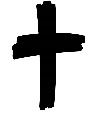 RES     ORE!
JER 30:1-24  ZECH 9:12 - HE RESTORES FORTUNES

JER 30, 17, 52 - RESTORES HEALTH

2 CHRON 25:13 - RESTORES BROKENESS  ESP THRU LOSS DEATH ETC.

JER. 30 - RESTORES LANDS ENTIRE NATIONS
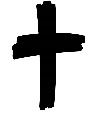 RES     ORE!
Isaiah 42:22
But this is a people plundered and looted; they are all of them trapped in holes and hidden in prisons; they have become plunder with none to rescue, spoil with none to say, “Restore!”
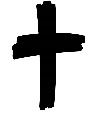 RES     ORE!
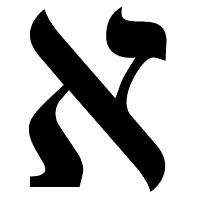 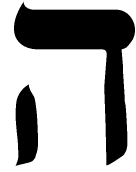 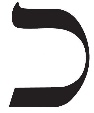 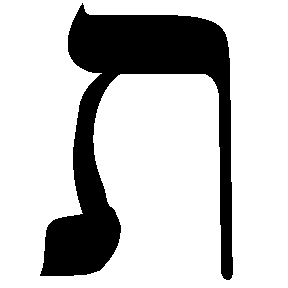 “ARUKAH”
GOOD HEALTH HEALING RECOVERY REPAIRS SHALOM WHOLENESS SAFETY PROSPERITY HARMONY WELL BEING
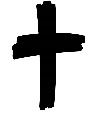 RES     ORE!
“Arukah”
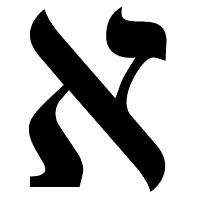 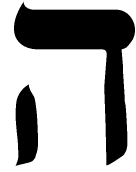 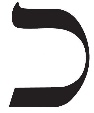 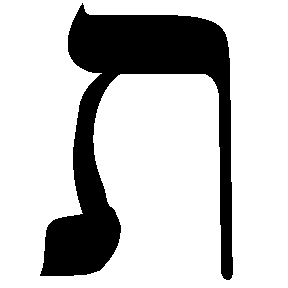 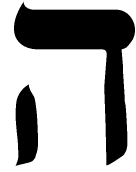 PSALM 33:6 - BREATH OF HIS MOUTH
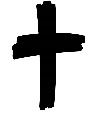 RES     ORE!
“Arukah”
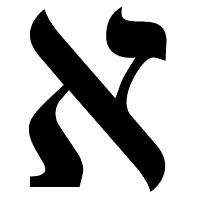 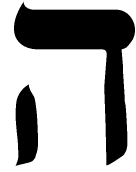 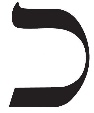 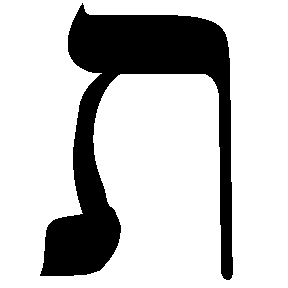 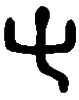 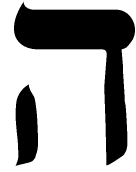 A MAN WITH HIS ARMS RAISED.

RESTORATION OF “GOD MAN” ON EARTH (JESUS)

IT’S A PICTURE OF COVENANT BETWEEN HUMANITY AND THE GODHEAD
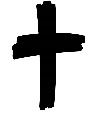 RES     ORE!
“Arukah”
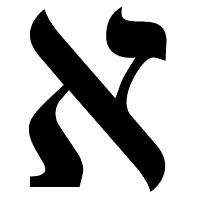 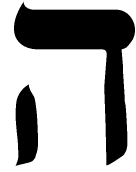 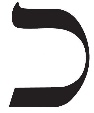 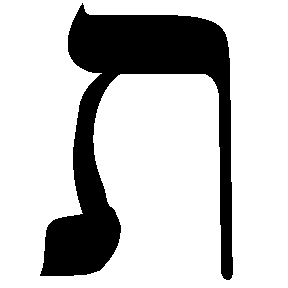 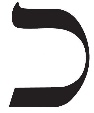 KAF/KHAF
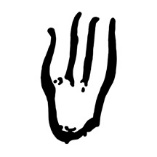 PICTOGRAPH: PALM OF A HAND  (PICTURE OF A CROWN)

THE KING OF GLORY COMING INTO US THROUGH OUR HANDS
 
SPEAKS OF LATENT POTENTIAL BEING MANIFEST IN THE PHYSICAL
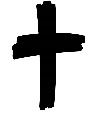 RES     ORE!
“Arukah”
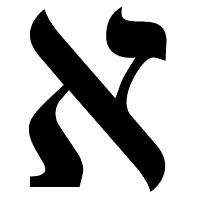 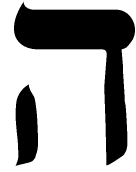 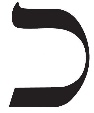 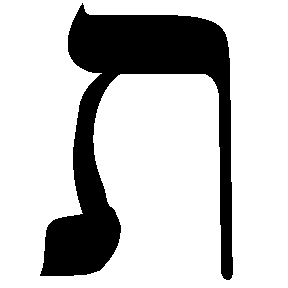 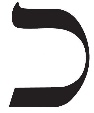 KAF/KHAF
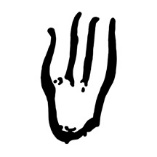 EX. 19:6 - KINGS AND PRIESTS  
PICTURE OF JESUS AND MAN COMING TOGETHER AS ONE.
PROMISE OF GOD’S LIFE AND COVENANT COMING TO MAN
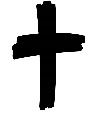 RES     ORE!
“Arukah”
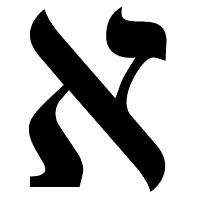 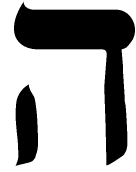 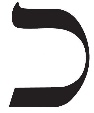 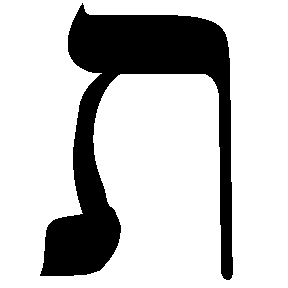 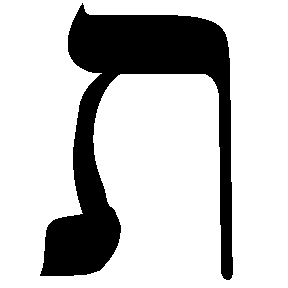 “TAV”

IT’S PICTOGRAPH THE CROSS
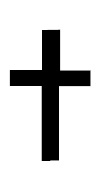 A SIGN OR A SEAL OR A STAMP OF APPROVAL
2 COR. 1:22 
set his seal of ownership on us, and put his Spirit in our hearts as a deposit, guaranteeing what is to come.
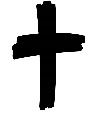 RES     ORE!
“Arukah”
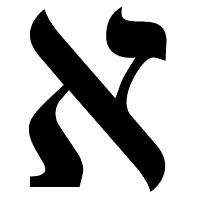 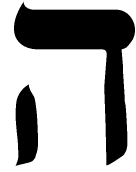 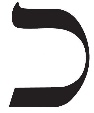 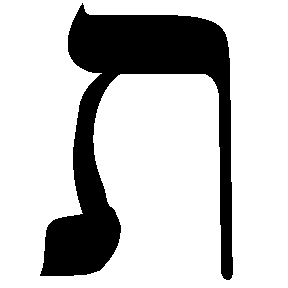 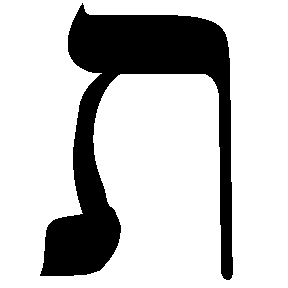 “TAV”

IT’S PICTOGRAPH THE CROSS
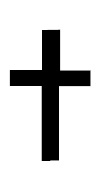 - HOLY SPIRIT IN US!
- GUARANTEE OF OUR RESTORATION
- HE WILL RESTORE WHAT HE DID NOT TAKE AWAY
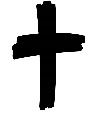 RES     ORE!
“Arukah”
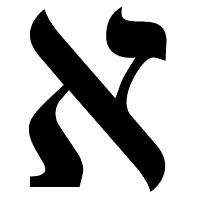 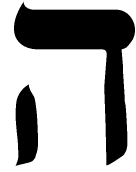 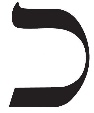 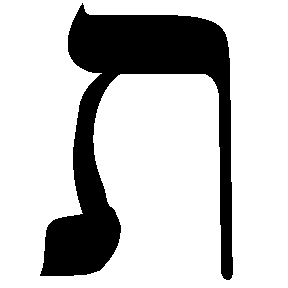 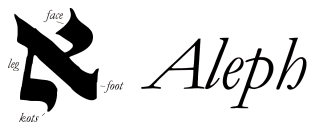 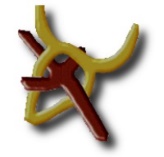 PICTOGRAPH: AN OX 
REPRESENTS STRENGTH AND LEADERSHIP
SPEAKS OF 2 REALMS COMING TOGETHER.
HEAVEN AND EARTH - AS IT IS IN HEAVEN
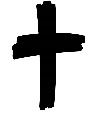 RES     ORE!
“Arukah”
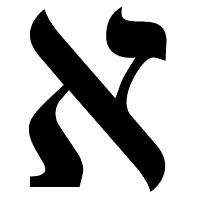 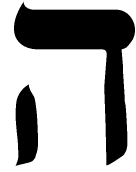 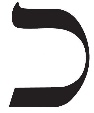 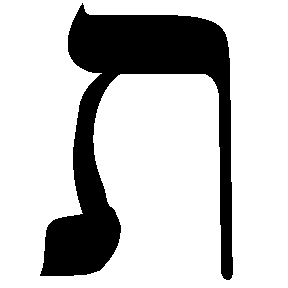 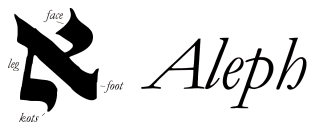 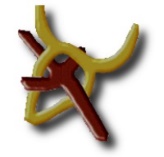 PICTOGRAPH: AN OX 
REPRESENTS STRENGTH AND LEADERSHIP
PHIL. 2:6-11 - Made in the likeness of men. 
JESUS IS OUR ALEPH !
HE IS OUR RESTORER !
HE WHO BEGUN A WORK WILL COMPLETE IT!
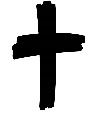 RES     ORE!
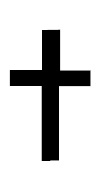 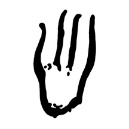 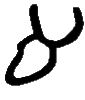 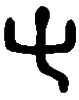 HEY :  GOD’S RESTORED PROMISES OF ABUNDANT LIFE AND HIS COVENANT MADE WITH US.
KAF :  OUR LATENT POTENTIAL POWER TO RULE AND TO REIGN AS KINGS AND PRIESTS RESTORED TO US.
TAV :  THE RESTORATION OF MANKIND THROUGH THE CROSS BY PLACING THE STAMP OF APPROVAL ON US 
ALEPH : OUR RESTORATION OF OUR STREGNTH AND LEADERSHIP
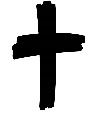 RES     ORE!
In a season of change there will be some people who will leave us.  Some will be fair-weather friends and perhaps no great loss.  Others may be leaders and ministries – key people in the work in spiritual, financial and relational terms.  We may lose friends and people who we have come to depend on.  All our resources will come under attack.
Whatever the prophetic promises about resources and anointing that God will release to us, we will suffer a contraction before we experience expansion. It is a grievous experience when we know that people who should have known better, leave us and go elsewhere –
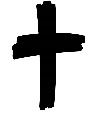 RES     ORE!
– people who have a level of maturity and wisdom but cannot see the point of what is happening.  Some leave because of personal ambition.  Others leave for a quieter life and greener pastures.  People who we thought were anchor point are now no longer there, and we feel adrift in a sea of turmoil.
Surprising things happen in transition.  Anchor people leave, and those who were drifting suddenly put down roots and are a stabilising influence.  Adversity changes people for the better as well as the worst.  The devil steals people away from the work, but not everyone who leaves is deceived.  Some leave legitimately in God.….
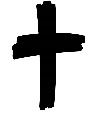 RES     ORE!
….. Many, though, are taken from us, and we cannot endorse their departure.
In manifestation, the Lord makes the enemy pay for his handiwork.  In Exodus 22:1 we read, “If a man steals an ox or a sheep, and slaughters it or sells it, he shall restore five oxen for an ox and four sheep for a sheep.”
An ox is a working animal and therefore represents a leader or a key gift in the church.  A sheep represents a church member.  I believe we have permission at this time to ask for retribution and repayment….
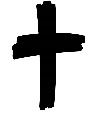 RES     ORE!
….. Look back over the period of transition to people who have been lost to us.  Possibly, we had to release an “enforced” church plant because a bunch of people were set on leaving and that was the most positive way to do it.
Count up all the key workers and church people who were lost.  Name the types of ministries that were stripped away from the church.  For every gifted person and leader, we want five calibre replacements.  For every church member lost, we want four new people.….
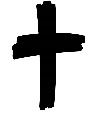 RES     ORE!
….. This is important!  To really pay the enemy back, we must ask the Lord for replacement at the new level we are occupying.  We do not want replacement people at the old pre-transition level.  We want people who can be a resource now at this new level.  We are asking for an increase of people with the capacity to inherit and minister in the new land of occupation.  We need to make the enemy regret all that he has done against us!
We must come together before the Lord in the manner of the widow in Luke 18:1-8, who constantly came to the judge for justice.  After being refused many times, the widow finally received justice from him because of her persistence. .….
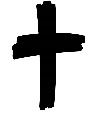 RES     ORE!
…..Not that her cry was, “Avenge me of mine adversary” (KJV)
God is the exact opposite of this unrighteous judge.  He is not unwilling to hear us.  However, we need to come before Him with persistence to request that He judges the enemy on our behalf.  We must ask for a restoration of new people at a new level.  We must ask for retribution according to Exodus 22:1.
We want people who fit the new paradigm.  We want resource church people who will fit us now and add immediate weight to current spiritual developments.  Ask and keep on asking..….
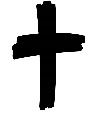 RES     ORE!
….. Some of these people will join us from elsewhere.  Others will suddenly accelerate growth from within.  Do not stop praying until these people are present.  Enjoy this time in particular.  This is our opportunity to proclaim the favour of the Lord and vengeance on the enemy (see Isa. 61:2).  Have fun getting revenge on the devil – make him pay.  Above all, enjoy this new place in the Spirit.  Learn to bask in the warmth of God’s favour and blessing.  

This is a new day!